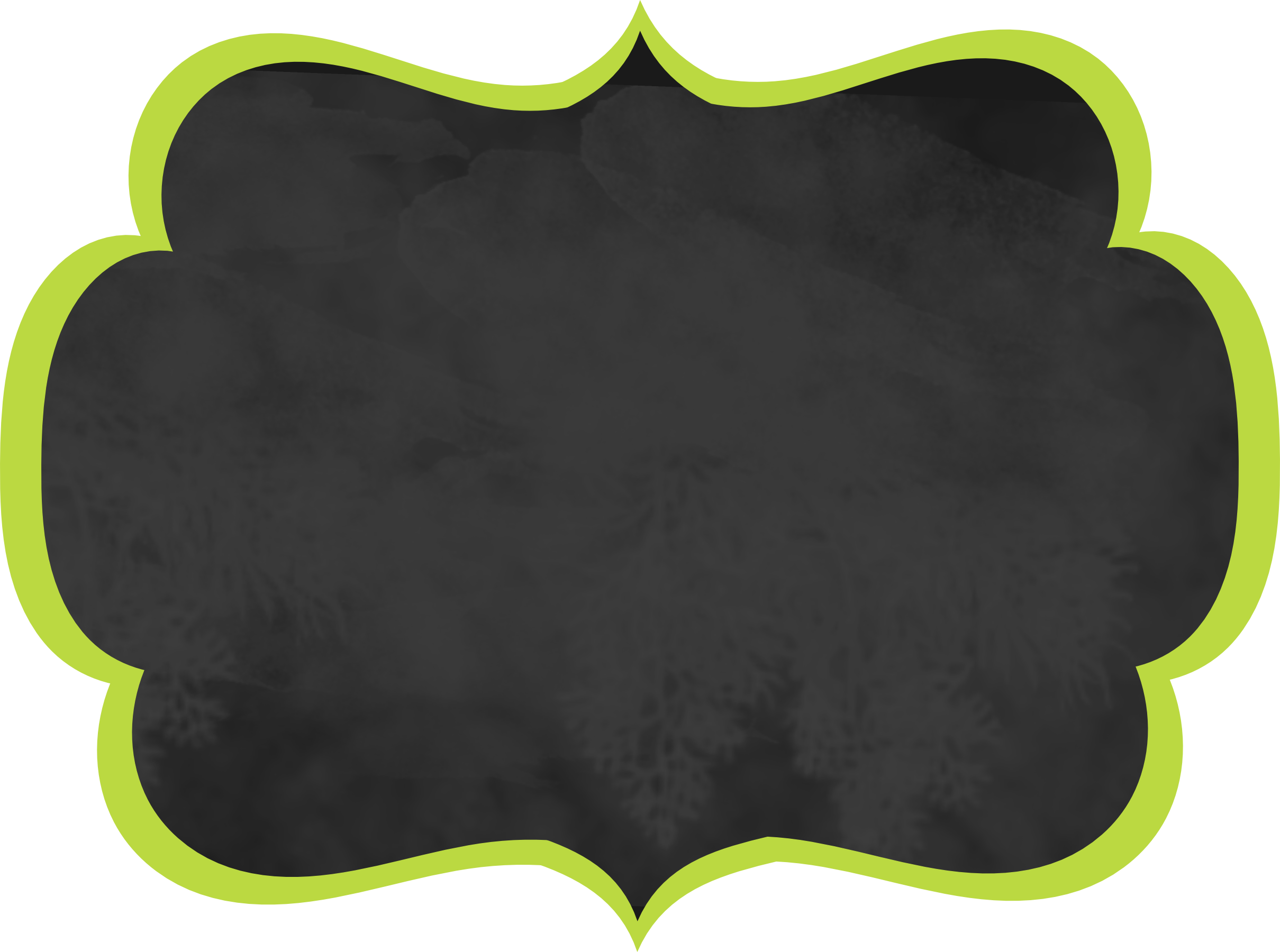 Prefixes, Suffixes & 
Root Words
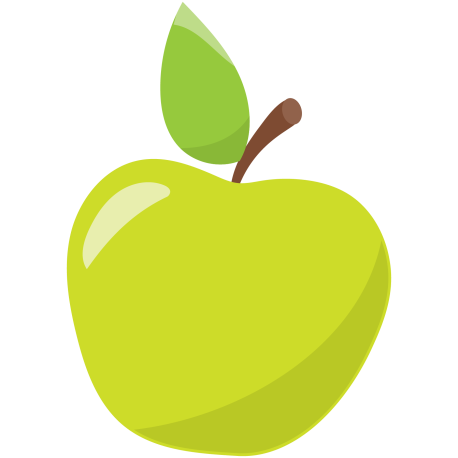 A PowerPoint Game
by The Curriculum Corner
Someone who is    powerful  is…
Wonderful!
You are so right!
Not right.
Try again!
Someone who is   dishonest is…
Terrific!
You got it right!
Oops!
Try again!
Someone who is    fearless is…
Wow!
You’re a smart cookie!
Hmmm…
You need to try again!
Something that is breakable  is…
Right on!!
That was correct!
Not correct.
Try one more time.
Something that is mistreated  is…
Double WOW!
You are right!
Not quite.
Try again!
Something that is unfriendly  is…
Magnificent!
You are exactly right!
Nope. Sorry.
If at first you don’t succeed, try, try again!
If something is full of color you could use the word…
Terrific!
You’re right on!
Sorry.       That’s not right.
Try again!
If something needs to be checked again  we could use the word…
You got it!
Keep going!
Not quite right.
Try a different answer.
If someone is not happy we could use the word…
Correct!
You ROCK!!
No, sorry.
Try again!
If someone is without care we could use the word…
You are so right! Keep up the great work!
Incorrect.
(See the prefix in that word? )
Which of these prefixes means against?
Great job!
You are doing so well!
Nope. 
Keep trying!
Which of these prefixes means half ?
Amazingly
correct answer! See that? Two suffixes in the word amazingly !!
Well shucks.
Try a different answer!
Which of these prefixes means the opposite of ?
Prefix Perfecto!
You are right!
Not correct.
Try one more time.
Which of these suffixes means most ?
Suffix Sensational!
You are correct!!
Not right.
Try again!
Which of these suffixes means a fear of ?
Well done!
That’s it!
Not quite right.
Go back and try again.
Which of these suffixes means without ?
Rock on!
That’s correct!
That’s not the right answer.
Try again!
The suffix in the word comfortable  is…
Correct!! You are a suffix master!
Nope. If at  first you don’t succeed…
try, try again!
The suffix in the word inventor  is…
Crazy Amazing!
You are correct!
Sorry. That’s not the answer.
Try something else.
The suffix in the word humorous  is…
Wow!
That’s so right!
Not correct.
You need to try again.
The prefix in the word unpainted  is…
Smart thinking!
You are right!
Hmmmm...
Try one more time!
The prefix in the word disagreement  is…
What a kid!
You are right!
No. Sorry. 
Go back and
try again!
The prefix in the word defrosted  is…
Smart! Smart! Smart!
That is correct!
Incorrect.
Try again!
The root in the word misreading  is…
Terrificl!
You are quite correct!
That’s not right.
You will need to try again!
The root in the word transport  is…
Yee Haw!
You are right!
Sad to say, but that’s not right.
Try again!
The root in the word disagreement  is…
Woo Hoo!
That was the last question and you got it right!
Not right.
Try something different!
Way to go!
Great practice!